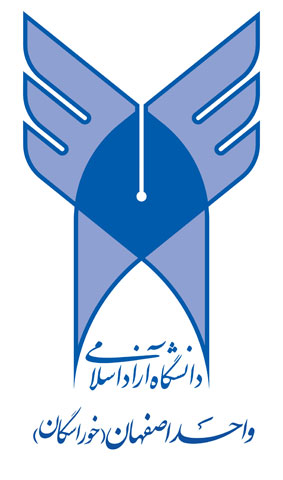 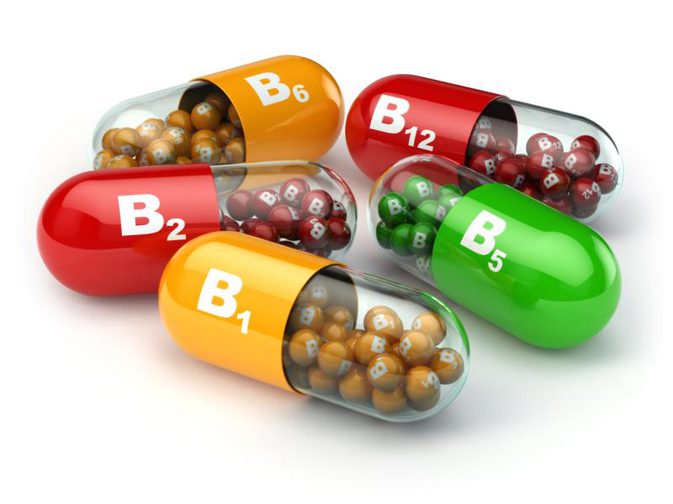 ویتامین ها ،مواد معدنی و آنتی اکسیدان ها
دکتر خسرو جلالی(استادیار دانشگاه آزاد  اسلامی اصفهان)
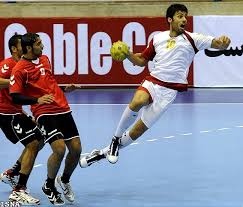 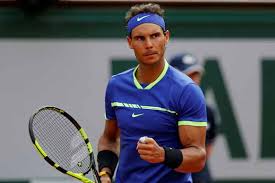 1
ویتامین ها
برای اولین بار دانشمندی به نام فانک از دانه برنج ماده بلور مانندی را جدا کرد که بیماری بری بری را درمان می کرد، و چون از ماده “Amine” تشکیل شده بود و برای بقای زندگی بشر به مصرف می رسید، فانک آن را ویتامین (مشتق از واژه vita به معنی حیات) نامید. 
 با مطالعات وسیع تر، انواع مختلف ویتامینها در منابع غذایی کشف و در دو گروه ویتامینهای محلول در چربی و محلول در آب طبقه بندی شدند.
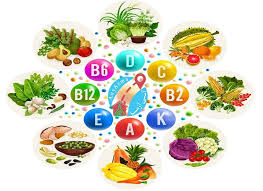 2
نقش کلّی ویتامین ها در بدن
1. رشد
2. حفظ سلامتی بدن
4. تغذیه طبیعی برای آزادسازی انرژی و سوخت و ساز ذخایر انرژی بدون سوخت و ساز اسیدهای آمینه، اسیدهای چرب و مواد معدنی در بدن
5. فعالیت طبیعی دستگاه گوارشی و اشتهای مناسب
6. رفتارهای منطقی عصبی و روانی
7. سلامتی بافت ها 
8. مقاومت در برابر عفونت ها و بیماری ها
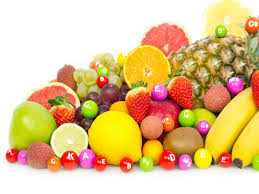 3
ویتامین ها، به طور طبیعی، در سبزیجات و میوه های تازه به وفور یافت می شود.
فاقد سدیم،چربی و کلسترول هستند
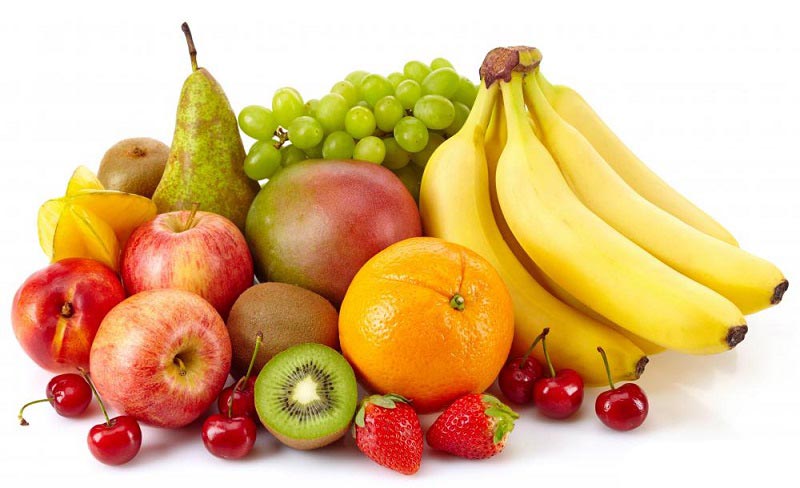 4
بدن ویتامین نمی سازد. این مواد باید به طور مداوم به شکل ویتامین و یا ترکیبات پیش ساز ویتامینها از راه مواد غذایی به بدن برسند.

برای انجام واکنش های سوخت و سازی سلول های بدن و رشد طبیعی آنها ضروری اند و فقدان آنها در برنامه غذایی و یا اختلال در روند جذب آنها موجب پیدایش آشفتگی های سوخت و سازی و بروز بیماریهای خاص می شود.

تمرینات سنگین  و شرکت در مسابقات سخت می تواند تنش های سنگینی را به بدن  وارد کند
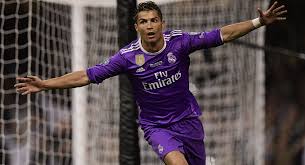 5
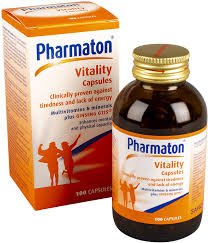 استفاده از مکمل های ویتامینی
مکمل های مولتی ویتامین
فارماتون
سنتروم
WellWoman
قرص جوشان
شربت
ویتامین D
ویتامین C
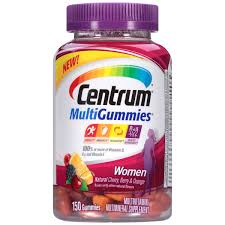 6
ویتامین های محلول در چربی
به استثنای بعضی از موارد خاص، ویتامین های محلول در چربی برخلاف ویتامین های محلول در آب از راه ادرار دفع نمی شوند.
برخلاف ویتامین های محلول در آب که در بدن ذخیره نمی شوند، ویتامین های محلول در چربی در بدن و به ویژه در کبد ذخیره می شوند، به همین دلیل اختلالات حاصل از کمبود آنها دیرتر ظاهر می شود.
ویتامین های محلول در چربی عبارت اند از: K، E، D، A
در اثر ذخیره چربی در بدن و دفع نشدن ویتامین های محلول در چربی اضافی، مصرف زیاده از حد ویتامینهای A، D و K ایجاد مسمومیت می کند
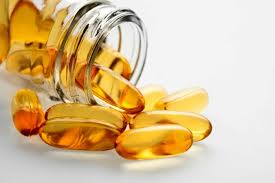 7
ویتامین  های محلول در آب
این نوع ویتامین ها برای رشد و نمو طبیعی، تولید مثل، شیردهی، فعالیت عضلانی زیاد و نیز برای حفظ تندرستی و بهبود بیماریها ضرورت دارد

 ویتامین های محلول در آب  برخلاف ویتامین های  محلول در چربی از راه ادرار دفع می شوند.

ویتامین های محلول در آب عبارت اند از: ویتامین C و ویتامینهای گروه B، شامل تیامین (1B)، رایبوفلاوین (2B)، نیاسین (PP)، اسید پانتوتنیک، پیریدوکسین (6B)، بیوتین (H)، اسید فولیک یا فولاسین M) یا (BC، سیانوکوبالامین (12B).
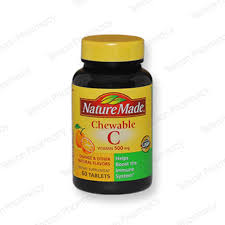 8
ویتامین D3
ساختن کلسیم
جلوگیری پوکی استخوان
جلوگیری از بیماری MS 
تقویت سیستم ایمنی
مصرف قرص50000 در هر ماه
مصرف زیاذ مسمومیت و کبد چرب
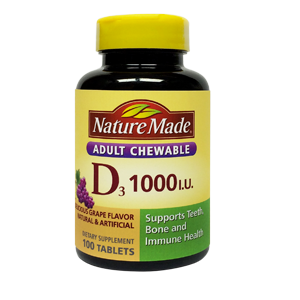 9
ویتامین E
سلامت پوست و مو
تنظیم هورمونها
بینایی
مصرف زیاد مسمومیت و ضعیف شدن بینایی
جلوگیری  از  آلزایمر
مصرف e400
جلوگیری از سرطان روده و معده
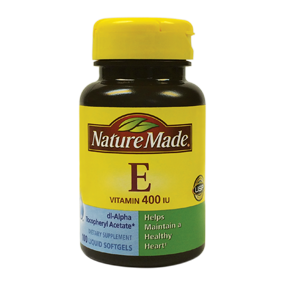 10
ویتامین A
بینایی
بتاکاروتن شکل فعال 
پوست
سیستم ایمنی بدن
مصرف زیاد باعث مسمومیت
در سنتز استخوان
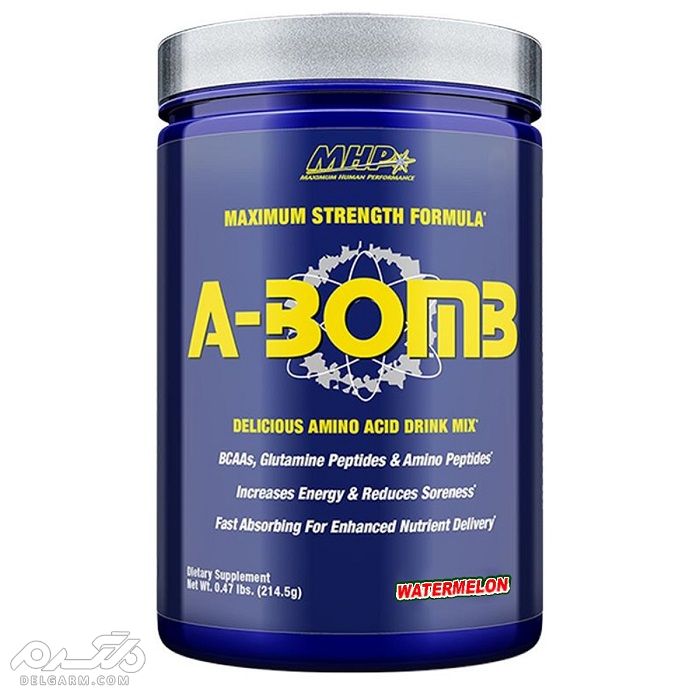 11
ویتامین K
انعقاد خون
در تولید انرژی
مصرف زیاد مسمومیت
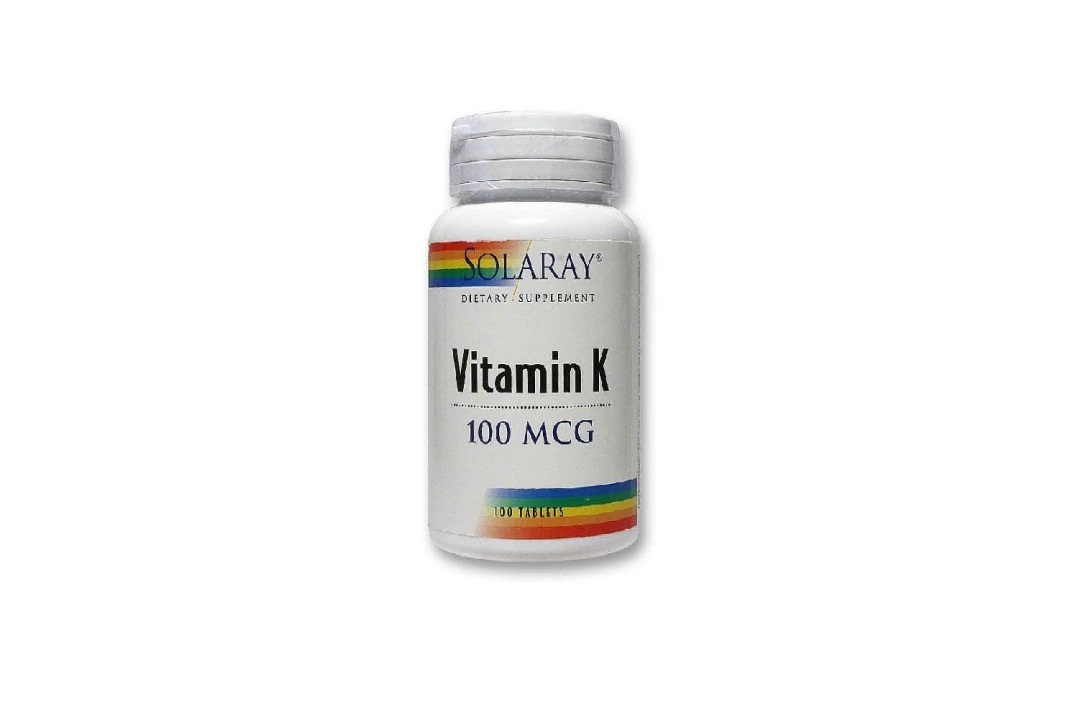 12
ویتامین C
تقویت سیستم ایمنی
کمک به جذب آهن در روده
بافت غضروف و استخوان
سوخت و ساز کربوهیدرات ها و اسیدهای آمینه
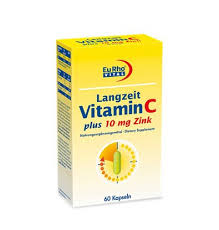 13
ویتامین گروهB
 رشد عصبی به خصوص در دوران رشد
ویتامینهای 6B، 12B در تولید و افزایش گلبول قرمز، هموگلوبین و خون مؤثرند.  
ویتامینهای 1B، اسید پنتوتنیک و بیوتین از ضعف، خستگی و دردهای عضلانی و مفصلی جلوگیری می کنند. 
همچنین با جلوگیری از تراکم اسید پیروویک و وارد کردن آن به چرخه کربس در طی فعالیت های جسمانی، خستگی زودرس را در ورزشکاران به تأخیر می اندازند. ویتامینهای 1B، 6B، 12B در تجدید قوای جسمانی ورزشکاران مؤثرند.
 1B در تعادل قند خون نیز شرکت دارد وبه ذخیره سازی گلیکوژن در کبد و سنتز چربیها از کربوهیدراتها کمک می کند. 
6B در موقع فعالیت سرعت تجزیۀ قندها و چربیها را افزایش می دهد.
14
مواد معدني
 حدود 5-4 درصد يا 2.8 و 3.5 كيلوگرم از وزن بدن را به ترتيب در زنان و مردان تشكيل مي­دهند. 
حدود 50 درصد اين وزن كلسيم و 25 درصد آن فسفر (به شكل فسفات) است. 
تقريباً 99 درصد كلسيم و 70 درصد فسفات در استخوان­ها و دندان­ها قرار دارند.
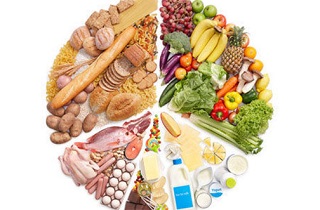 15
کلسیم
كلسيم فراوان ترين ماده معدني در بدن
حدود 99 درصد كلسيم در استخوان­ها و دندان­ها وجود دارد
انقباضات عضلانی
واکنش های شیمیایی و متابولیکی فعالیت  ورزش
 وابسته به پبام دهی کلسیم هستند
استفاده از مکمل های کلسیم همراه با ویتامین D برای پیشگیری از پوکی استخوان
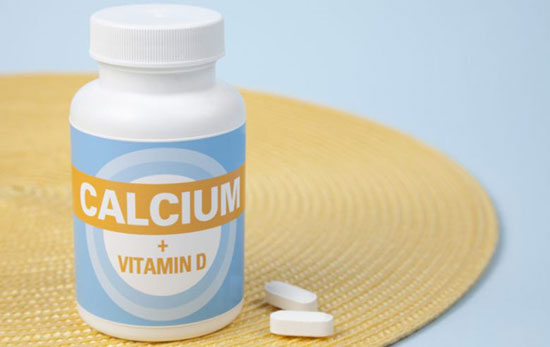 16
آهن 
ساختمان هموگلوبین
کم خونی
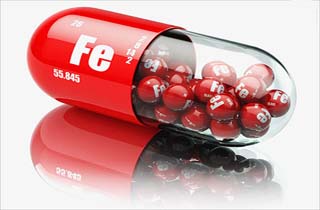 17
سایر مواد معدنی
فسفر:
 در ساختمان استخوا ن ها
منیزیم: 
در انقباضات عضلانی و سوخت ساز
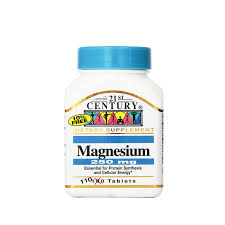 18
سدیم:
تحریکات عصبی
فشار خون
پتاسیم
آرامش قلب
تحریکات عصبی
فشار خون
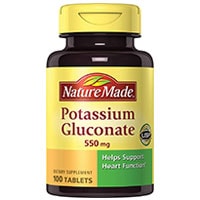 19
مکمل Calci care
حاوی کلسیم
منیزیم
روی
ویتامین D

جلوگیری و درمان پوکی استخوان
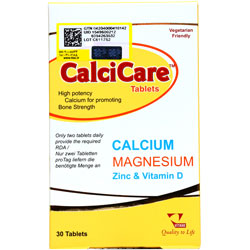 20
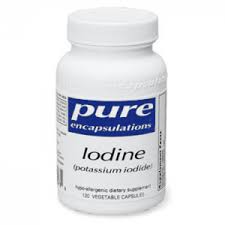 ید
روی
مس
سلنیوم
کلر
فلئور
کبالت
سیستم ایمنی
تنظیم سوخت و ساز
هورمون های تیروئیدی
دندانها
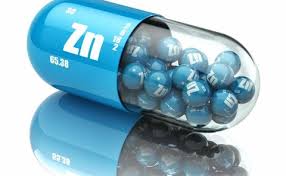 21
آنتی اکسیدان و رادیکال های آزاد
راديكالهاي آزاد اتم يا مولكولهاي فعالي اند كه بدليل آخرين وضعيت  لايه ي اتمي آنها ميل تركيبي شديدي با ساير مولكولهاي اطراف خود دارند

آنتی اکسیدان ها موادی هستند که در بدن باعث خنثی شدن رادیکالهای آزاد می شوند
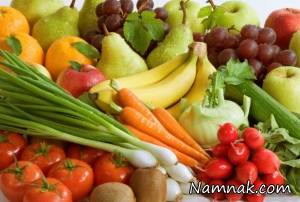 22
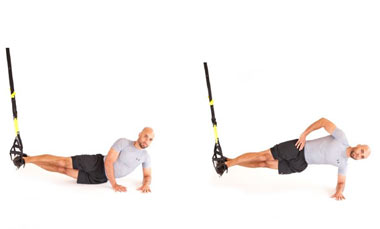 عوارض رادیکالهای آزاد
آسیب بافتی 
ضعف سیستم ایمنی
آسیب قلب
دیابت
نکته مهم :از لحاظ  ریتم شبانه روزی رادیکالهای آزاد در صبح فعال تر و در بعد ظهر فعالیت کمتری دارند
آنتی اکسیدانها در صبح فعالیت کمتر و در بعد ظهر فعالیت بیشتری دارند

نتیجه اینکه فعالیت های ورزشی در بعد ظهر بهتر و آسیب کمتری به بدن وارد می کنند
23
عوامل تشدید کننده تولید رادیکال های آزاد
مانند شرايطي كه در مسابقات ورزشي بسيار شديد و وامانده ساز  
 ورزشکاران هوازی و  ورزشکارانی که   تعداد  تنفس بالایی در دقیقه دارند
تمرین در صبح زود
 تمرین ورزشکاران در هوای آلوده
كمبودهاي غذايي حاوی مواد آنتی اکسیدانی
محيط لازم جهت تضعيف سيستمهاي بدن بخصوص سيستم ايمني فراهم ميشود
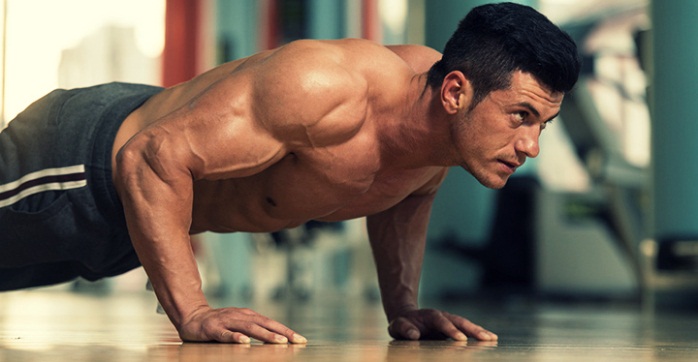 24
آنزیم های بدن در برابر رادیکال های آزاد

مهمترين اين آنزيم ها عبارتند از : سوپراكسيد ديسموتاز(SOD)گلوتاتيون پراكسيداز(GPX)كاتالاز (CAT)
25
آنتی اکسیدان ویتامینی
ویتامین C
ویتامین A
بتاکاراتن پیش ساز ویتامین A
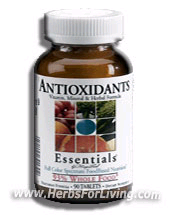 26
آنتی اکسیدان غیر آنزیمی
تقویت سیستم آنتی اکسیدان
پيشنهاد شده كه استفاده از مكملهاي حاوي كوآنزيم Q10 براي ورزشكاران استقامتي مفيد است
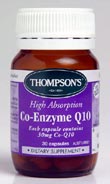 27
سلنیوم
سلنيوم عنصر فلزي در بدن انسان است
مهمترين نقش شناخته شده ي سلنيوم نقش آن در سيستم آنزيمي گلوتاتيون پراكسيداز است.
مواد معدني چون منگنز ،روي و مس از موادي اند كه با آنزيمهاي مخصوص خود تركيب شده و خاصيت آنتي اكسيداني دارند.
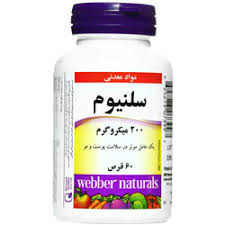 28
مکملهایی که باعث بازسازی مفاصل و غضروف  می شود
به خصوص در ورزش که مفاصل  که ورزشکاران آسیب مفصلی زیاد دارند باع 
تریپل فلکس
پیاسکلیدین
همراه با مکمل امگا 3
مکمل امگا باعث افزایش آب مفاصل می شود
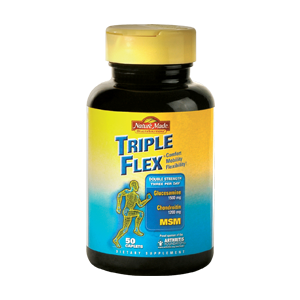 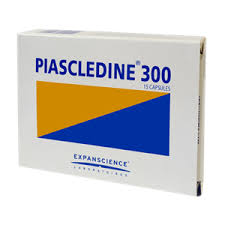 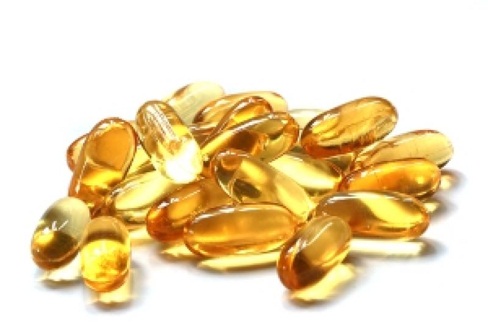 29
تنظیم رژیم غذایی (بخش سوم)
برای انتخاب واحد های مواد غذایی در روز به هرم غذایی مراجع کنید
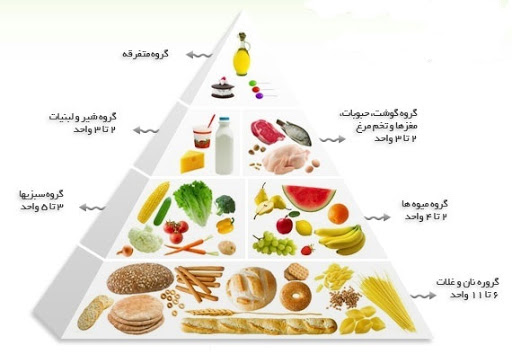 30
تعداد واحد درو زدر جدول محاسبه می شوند
31
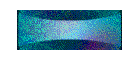 HOME
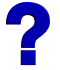 از توجه شما متشكرم